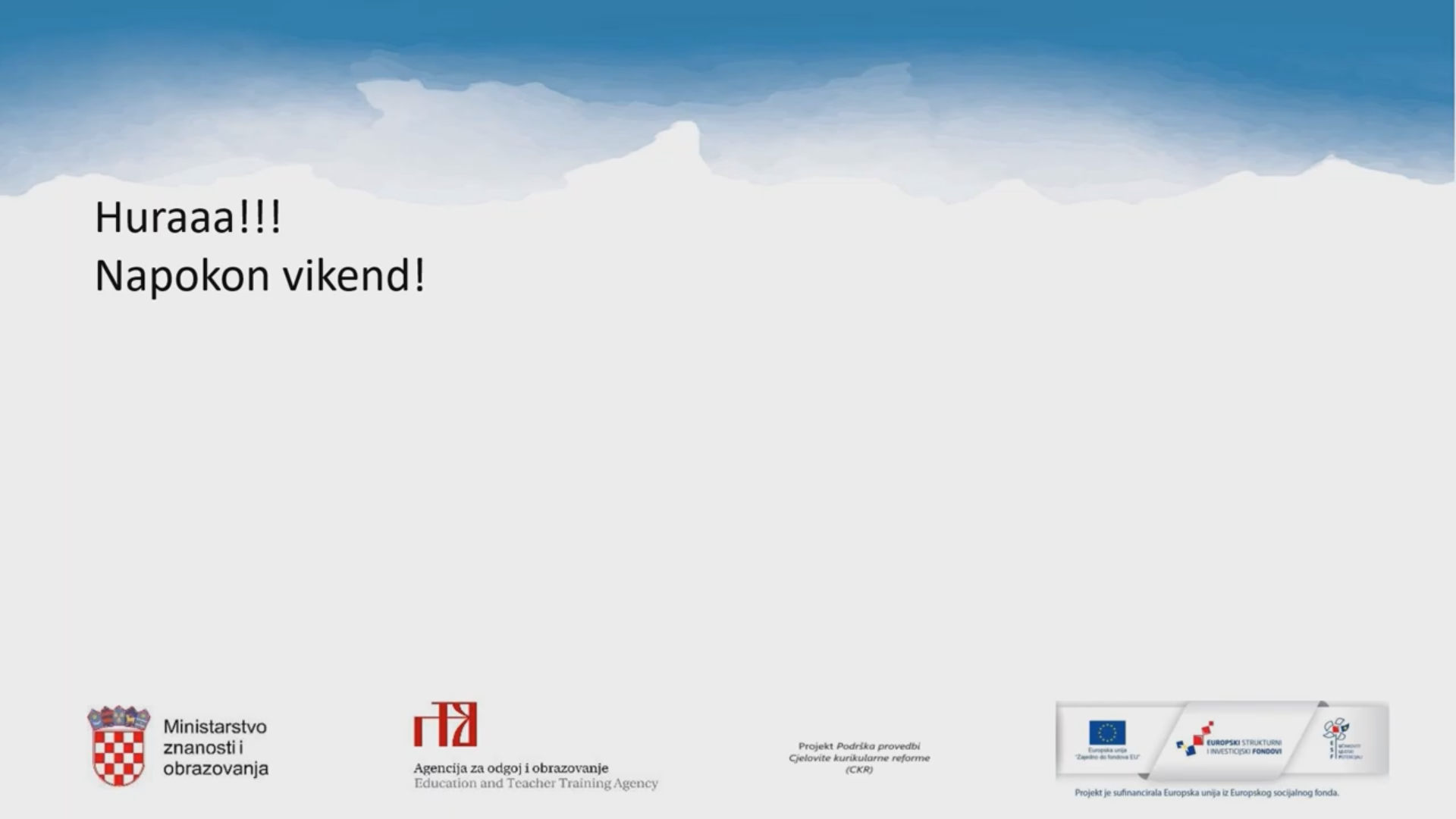 Spomeni se da svetkuješ dan Gospodnji!
-treća zapovijed Dekaloga podsjeća nas na svetost dana posvećenoga Bogu
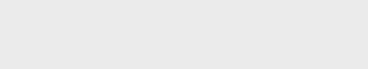 subota (za Židove)

-spomen na Božji počinak prigodom stvaranja
-spomen na oslobođenje iz egipatskoga ropstva
nedjelja (za kršćane)

-dan Kristova uskrsnuća
-ova zapovijed uključuje: -kršćansku obvezu sudjelovanja na nedjeljnom 					  euharistijskom slavlju (i blagdanima)

				  -suzdržavanje od teških poslova

				  -pravo i obvezu na odmor duše i tijela
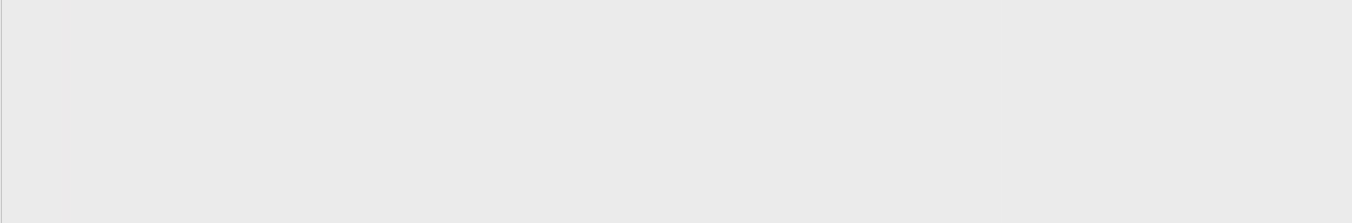 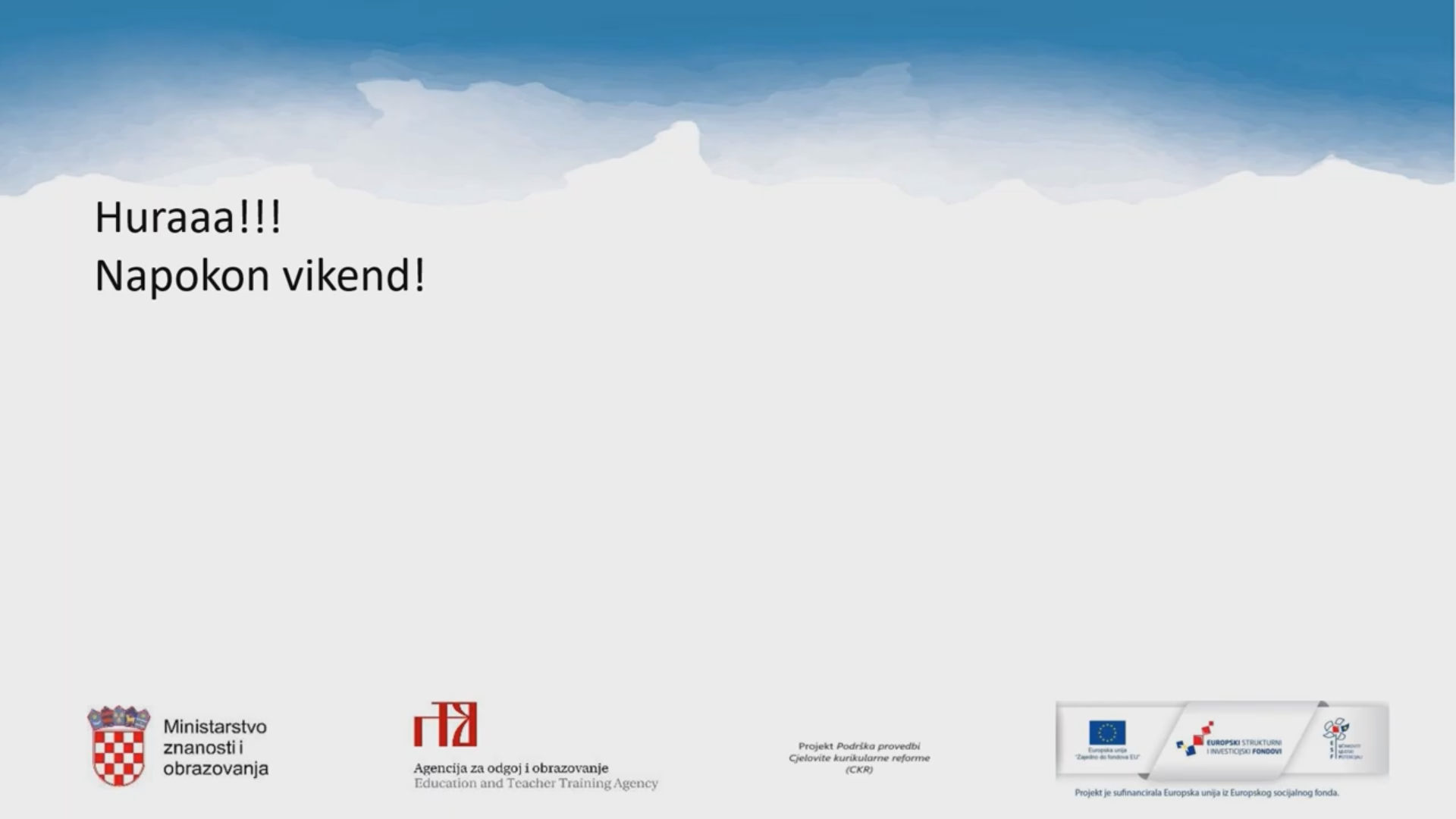 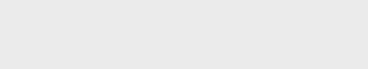 -zapovijedani blagdani: Božić								Tijelovo 
				Velika Gospa
				Svi Sveti
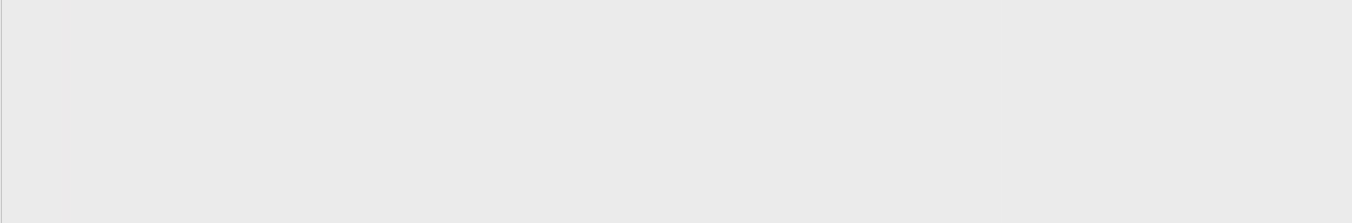 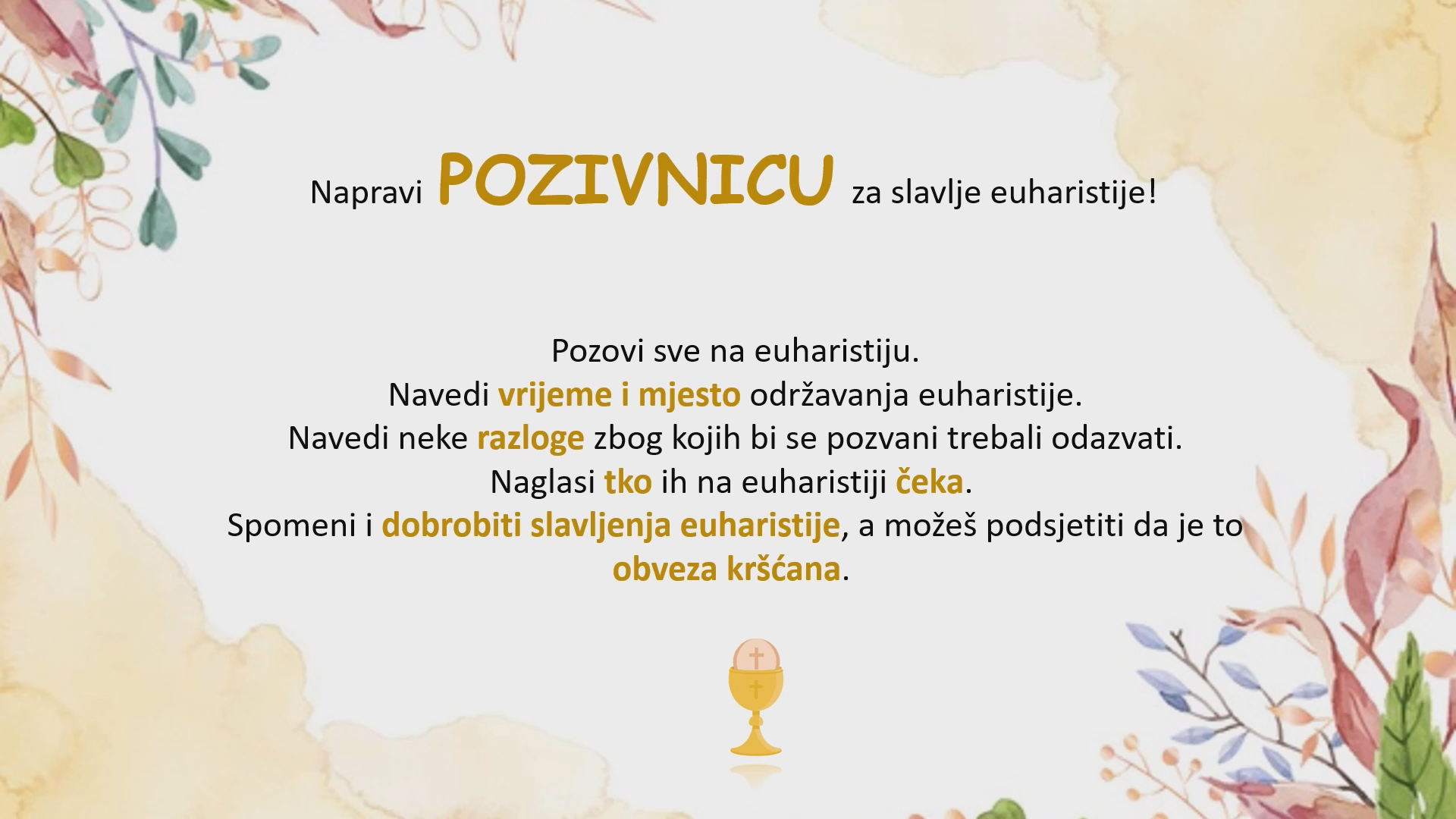